EU global commitments
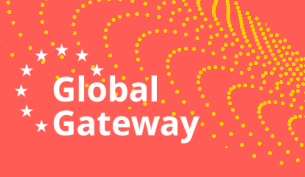 Agenda 2030 and SDGs, Paris agreement
EU Global Gateway, NDICI budget 10% education and 35% green
EU Gender Action Plan GAP III
Youth Action Plan YAP in EU External Action
Support sustainable growth and a just green transition of societies
35 bilateral education programmes include green dimensions
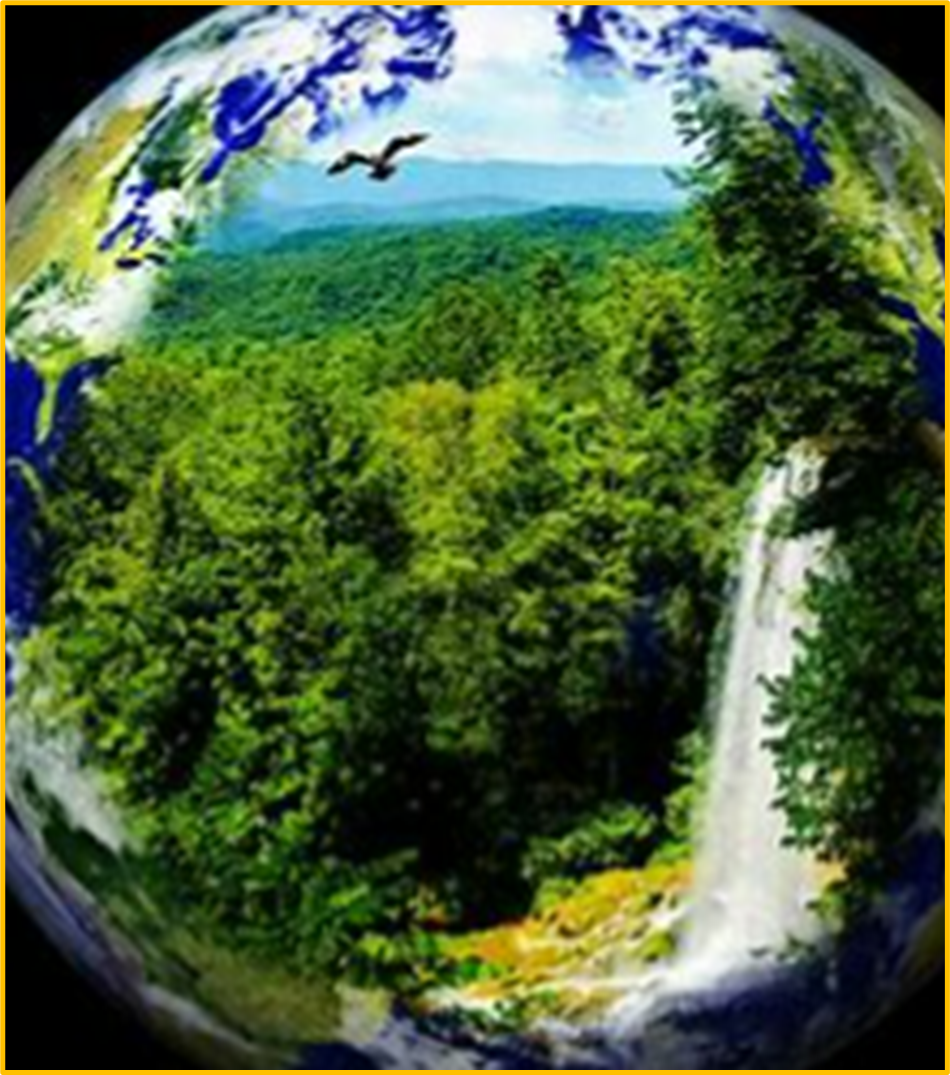 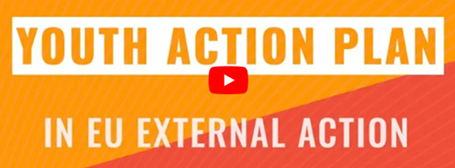